Lowell Shatraw’s PC history?
1982 Apple //+ PC
1984 1st BBS in Greeley..Greeley-Com-Net
300Baud Modem, 6 Floppy drives
1989 DOS & Hard Disk Management class at AIMS…the offshoot was the beginning of CUGG
Taught part-time classes at AIMS 1989-1998
1989-1993 Taught  Computer Repair & Troubleshooting seminars for CAPD all over North America and later at AIMS 1989-1998
DOS 5 Memory management seminars in the USA
Computer support: owner of business—The Micro Store, later at HP Loveland, Greeley, Ft Collins doing Windows, Unix, Solaris; Bank of Choice Desktop support, UAP/Agrium call center supervisor, JBS Swift  Computer Operation Specialist, CompuCom Excell Data Field Service technician, Bank of Choice Desktop Support Specialist
[Speaker Notes: My experiences started in 1982 when I bought my 1st computer, an Apple //+ with 48K of ram (later upgraded to 64K).  I then started using the computer as a BBS call Greeley-Com-Net on the FIDO network…this was before what we now call the internet.  I was working at Kodak in the training department and started teaching computer related classes in addition to other classes I already taught at Kodak.  I suggested to AIMS that I could do a DOS and Hard Disk Mamagement class on Saturdays.   

With all the questions I got, I suggested we meet once a month at my house and discuss the problems and questions the class had.  This soon became a group called the Computer User Group of Greeley in 1989.

I then taught for the Center for Advanced professional Development and taught classes all over North America…from Regina, to San Juan.

During this time I also ran a home based business, The Micro Store, selling computers and other peripheral equipment.

Next I worked at HP in Loveland, then Greeley, and lastly at Ft Collins.  

Got laid off in 2004 and went to Bank of Choice as a support person; quit there in 2007 and went to UAP/Agrium as the supervisor for the Support Center until 2010.  Then I was off to JBS as one of their NIGHT shift support people supporting AS400, RS600 and Windows environments,  The night shift and I parted Oct 30 2010.  In Dec 2010 I started with CompuCom.  When the project completed in April 2011 again I went looking.  I heard the person that I left Bank of Choice for before had quit and applied for a job.  June 17 2011 I started there and am still there.]
Interesting and ProductiveWIN 7 Hints & Tips
CUGG Presentation
October 8, 2011
By
Lowell Shatraw
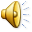 [Speaker Notes: Today I want to talk about  INTERESTING and PRODUCTIVE WIN 7 HINTS & TIPS.  
I will pause the presentation after a slide as the audience dictates to entertain any questions that arise.]
Today's Discussion
Quick Launch
Misc--Rearrange System Tray Icons, Create Keyboard Shortcuts for Programs, Customize the Power Button, How to Show AM / PM Symbols in System Tray Clock in Windows 7
How to Enable More Simultaneous Downloads in IE 8 (default is 2, I want 8 so it’s more like FireFox)
Resize the taskbar
Productivity- Open Excel 2007 in separate window
Problem Steps Recorder
Hotkeys
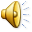 [Speaker Notes: I have 9 subjects to cover and they are--  1st is the QUICK LAUNCH,  next are what I consider MISCELLANEOUS subjects  (THESE ARE A COLLECTION OF SHORT SUBJECTS)  the 2nd subject is, REARRANGING SYSTEM TRAY ICONS,  the 3rd  subject we have is about KEYBOARD SHORTCUTS, the 4th subject is about CUSTOMIZING THE POWER BUTTON, AND our 5th MISC subject is about CHANGING THE CLOCK DISPLAY), the 6th subject we have is Internet Explorer 8 AND HOW TO ALLOW Simultaneous DOWNLOADS, the 7th subject is about RESIZING THE TASKBAR, next we have subject 8,     how to OPEN EXCEL worksheets IN SEPARATE WINDOWS AND THEN WE HAVE THE BIG ONE--- subject 9 is the PROBLEM STEPS RECORDER OR PSR AS IT IS SOMETIMES CALLED,  a new tool found in WIN 7 to assist you and your FIX IT guy with any problem you may have in WIN 7,  LASTLY I HAVE INCLUDED SOME HOT KEY COMMANDS for those of you HOT KEY lovers.]
Enable the Quick Launch bar in Windows 7
By default, the Quick Launch bar is not available in Windows 7. To open programs quickly, you can drag the program icons to the taskbar. However, you can follow the steps in this article to restore the Quick Launch bar and the Show Desktop button as it was in Microsoft Windows Vista and Windows XP.
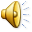 [Speaker Notes: Let’s start with the  QUICK LAUNCH
The QUICK LAUNCH, a nice feature in XP we all enjoyed, is also available in WIN 7.  The QUICK LAUNCH is a nice addition to the taskbar.  By default in WIN 7 it was not as readily available.   Here’s how to fix that oversight.]
STEPS TO ADD THE QUICK LAUNCH BAR
1. Right-click an empty area of the taskbar, point to Toolbars, and then click New toolbar.
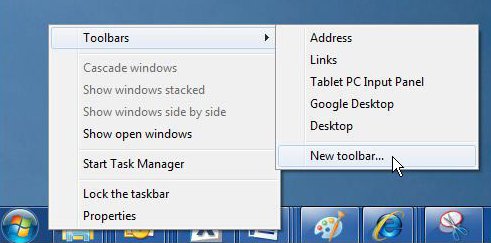 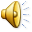 [Speaker Notes: Step 1 requires you to RIGHT CLICK an empty spot on the taskbar, select TOOLBARS and then select NEW TOOLBAR.]
2. In the dialog box, copy and then paste the following folder name to the Folder box, and then click Select Folder: 
%userprofile%\AppData\Roaming\Microsoft\Internet Explorer\Quick Launch
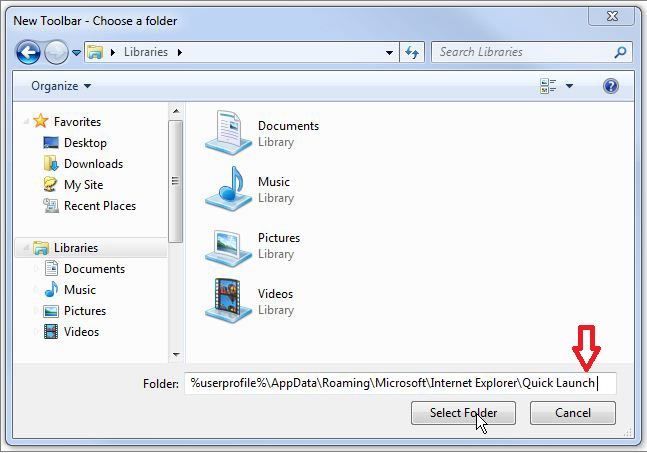 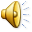 [Speaker Notes: Next, in the FOLDERS field, at the bottom of the window, type in the text you see above the image in the slide containing the path to QUICK LAUNCH.]
3. Now you see the Quick Launch bar with the text on the right side of the task bar.
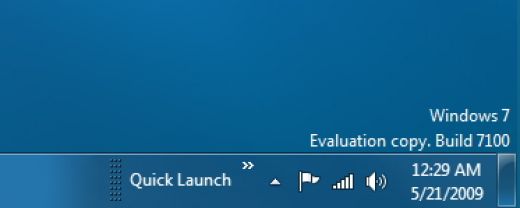 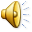 [Speaker Notes: Vola, the QUICK LAUNCH appears on the taskbar.   But darn, it’s on the RIGHT and I want it on the LEFT SIDE, like it was in XP.]
4. Drag the Quick Launch bar to the left side of the task bar. If you cannot move the Quick Launch bar, right-click the taskbar again, and make sure that the Lock the taskbar option is cleared . 
Tip: Move the cursor horizontally.
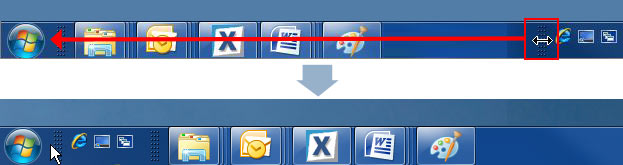 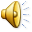 [Speaker Notes: OK, now we’ll DRAG the QUICK LAUNCH to the left side of the taskbar.  
Drag it HORIZONTALLY so you keep control of it.  You may also need to stretch or expand the QUICK LAUNCH area once you have it on the left side.]
5. If you prefer big icons in the Quick Launch bar, right-click an empty area of the Quick Launch bar, point to View, and then click Large Icons.
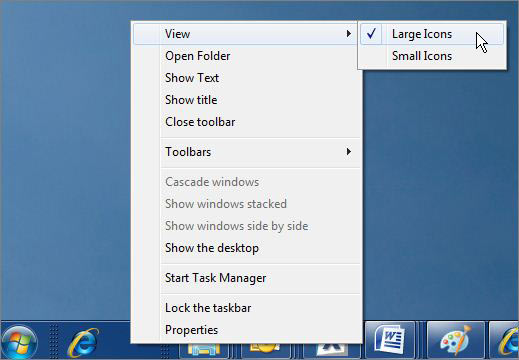 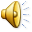 [Speaker Notes: If you like BIG icons for the items in the QUICK LAUNCH, to better identify them, right click a blank area in the QUICK LAUNCH and select VIEW, then change the default of SMALL ICONS to LARGE ICONS.]
6. To add a program in the Quick Launch bar, drag the desired icon to the Quick Launch bar.
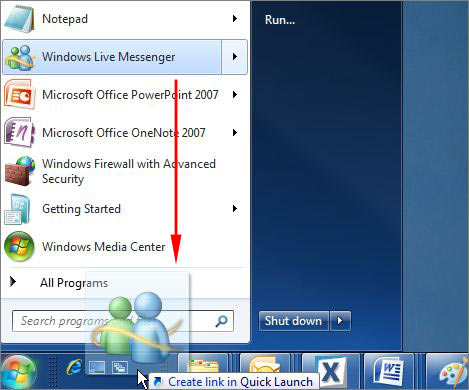 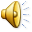 [Speaker Notes: As with XP, you can drag programs to the QUICK LAUNCH as desired.]
To hide the Quick Launch text and program titles, right-click Quick Launch, clear Show Text and Show title.
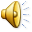 [Speaker Notes: Next let’s UNCHECK the TITLE and TEXT of the icon, to clean it up a bit.  Right click in QUICK LAUNCH and UN-CHECK the SHOW TEXT AND the SHOW TITLE.]
APPLIES TO
Windows 7 Enterprise
Windows 7 Home Basic
Windows 7 Home Premium
Windows 7 Professional
Windows 7 Starter
Windows 7 Ultimate
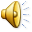 [Speaker Notes: As you can see from the list, this tip applies to quite a few of the WIN 7 versions.]
Rearrange System Tray Icons
The cool thing is you can also rearrange system tray icons. Reorder them on the tray or move them outside or back in the tray. Take control of what you want to always keep an eye on, and from which apps you’ll require notifications.
Just LEFT click the icon and move it to where you want in the tray.
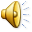 [Speaker Notes: The next discussion is the REARRANGE SYSTEM TRAY ICONS
Unlike XP, where the icon for a program was fixed in the order you launched it, WIN 7 allows the reordering of the icons.  Drag and drop it where you want it.  LEFT CLICK the icon and move it.]
Create Keyboard Shortcuts for Programs
You can create keyboard shortcuts for any program in Windows 7. Right-click the program icon and select Properties. Select the Shortcut  tab, click in 
    Short-cut key, to set the 
    keyboard shortcut for that                                                  program.
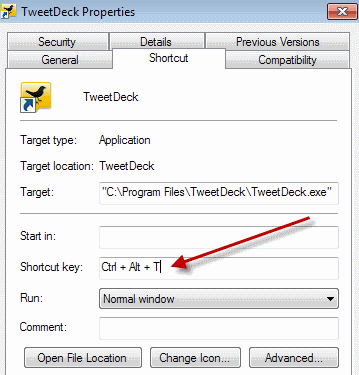 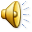 [Speaker Notes: Next we have CREATE KEYBOARD SHORTCUTS for PROGRAMS
For those hot key aficionado’ s out there, you can create a SHORT-CUT Key for your programs.  Follow the steps shown in the slide.]
Customize the Power Button
If you restart your computer more often than you shut it down, change the default Shutdown power button to Restart. Right-click on Start, select Properties, and choose the Power button action that you use the most.
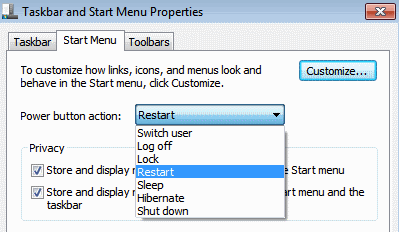 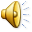 [Speaker Notes: Here we will CUSTOMIZE THE POWER BUTTON
Depending on how you use your PC, you can change the DEFAULT POWER CONTROL from SHUTDOWN to RESTART on your PC.  
RIGHT click START, select PROPERTIES, then select what option you want—RESTART,  or SWITCH USER, or whatever.]
How to Show AM / PM Symbols in System Tray Clock in Windows 7
Windows 7 doesn't show AM/PM symbols in system tray clock. Also it shows the time in 24 hour format i.e. 18:03
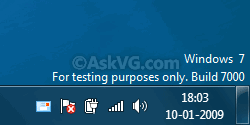 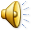 [Speaker Notes: Now, let’s see how we can SHOW AM/PM SYMBOLS in SYSTEM TRAY CLOCK
Let’s change how the clock time is shown from the bland default.]
If you want to get back the AM / PM symbols, then this will help you.
1. Type intl.cpl in RUN or start menu search box and press Enter. It'll open Regional and Language Options window.
2. Now click on "Addition Settings" button.
3. Go to "Time" tab and you'll see the value of "Long time" will be set to HH:mm:ss. Just add tt at last of the value, i.e. change the value to HH:mm:ss tt
4. If you want to show the time in 12 hour format (06:30 instead of 18:30), then change the value to hh:mm:ss tt
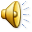 [Speaker Notes: Follow the steps outlined here to make the desired changes to the clock.   The next slide shows you the dialog window where this is done.]
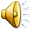 [Speaker Notes: CLICK APPLY when done.]
5. That's it. Click on Apply button and you'll get the AM / PM symbols back in system tray clock.





PS: If you want to customize AM / PM symbols to something else, then follow this tutorial:
How to Customize AM and PM Symbols in System Tray in Windows?
http://www.askvg.com/how-to-customize-am-and-pm-symbols-in-system-tray-in-windows/
NOTE: If you want to hide Time in system tray, put a blank space in "Long time" text box under "Time" tab.
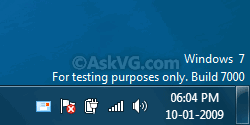 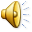 [Speaker Notes: Here’s a link to another tutorial on making clock changes.]
How to Enable More Simultaneous Downloads in IE 8I’ve not tried this in other IE versions yet
Unlike previous versions of IE (mostly IE 6.0 and 7.0), where IE was configured to only allow up to two simultaneous file downloads, Windows Internet Explorer 8 limits the number of files that you can download at one time to six.However, if you need to increase this number, you must make a registry modification. The path is not the same as it was in IE 6.0 and IE 7.0, so please take care before making any change to the registry.
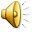 [Speaker Notes: Here’s How to Enable More Simultaneous Downloads in IE 8
OK, we all want to download multiple files without having to wait for the second one to complete before pulling another one down.  IE 8 by default is set to 2, queuing up the 3rd to go when the 1st one completes.  Now we can make IE 8 behave like FireFox and just keep pulling files down.]
Warning!
This document contains instructions for editing the registry. If you make any error while editing the registry, you can potentially cause Windows to fail or be unable to boot, requiring you to reinstall Windows. Edit the registry at your own risk. Always back up the registry before making any changes. If you do not feel comfortable editing the registry, do not attempt these instructions. Instead, seek the help of a trained computer specialist.

To do so, follow the next steps:1. Start Registry Editor	type   regedit2. Locate the following keys in the registry:
HKEY_LOCAL_MACHINE\SOFTWARE\Microsoft\Internet Explorer\MAIN\FeatureControl\FEATURE_MAXCONNECTIONSPERSERVER
HKEY_LOCAL_MACHINE\SOFTWARE\Microsoft\Internet Explorer\MAIN\FeatureControl\FEATURE_MAXCONNECTIONSPER1_0SERVER
 3. If  iexplore.exe doesn't exist, on the Edit menu, point to New, click DWORD Value, and then add the following registry values:

Value name: iexplore.exeValue data: 10Base: Decimal
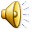 [Speaker Notes: WARNING—if you are in any way hesitant of using REGEDIT, DON’T!   Let someone who knows what they are doing make these changes for you.   There are 2 HIVES you need to locate and modify, they are shown on the slide.]
Value name: iexplore.exeValue data: 10Base: Decimal
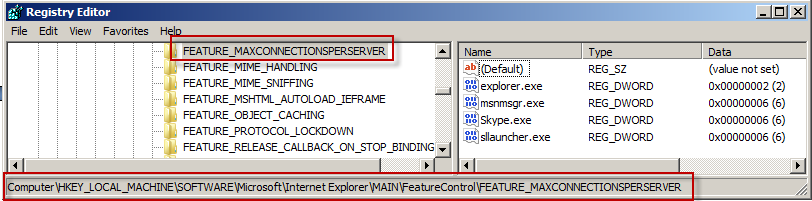 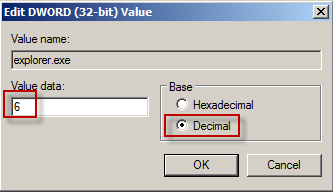 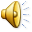 [Speaker Notes: Here’s what it looks like when you make the edits.  You can increase the number of downloads, BUT please don’t go beyond 10 as IE may not like it.  Change the BASE to DECIMAL and the VALUE to 10.]
Don’t be surprised to see the letter “a” instead of the number 10 if the Base is set to Hexadecimal.
1 2 3 4 5 6 7 8 9 10 11 12 13 14 15   DEC
1 2 3 4 5 6 7 8 9   A   B   C   D    E   F   HEX
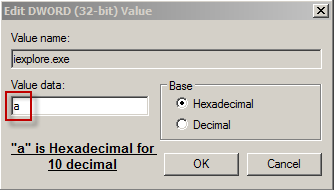 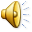 [Speaker Notes: If you change the BASE to HEXADECIMAL after you input the value of 10 the VALUE becomes the letter  A.]
Microsoft site to change IE8 to allow more downloads simultaneously.
http://support.microsoft.com/kb/282402
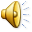 [Speaker Notes: Here is the link to Microsoft’s article on the fix.]
Resize the taskbar
You can resize the taskbar to create additional space for buttons and toolbars.
To resize the taskbar
Right-click an empty area on the taskbar. If Lock the taskbar has a check mark next to it, the taskbar is locked. Unlock it by clicking Lock the taskbar, which removes the check mark.
Point to the edge of the taskbar until the pointer changes into a double-headed arrow‍‍ , and then drag the border to make the taskbar the size you want.
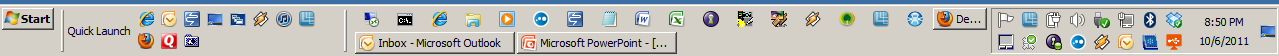 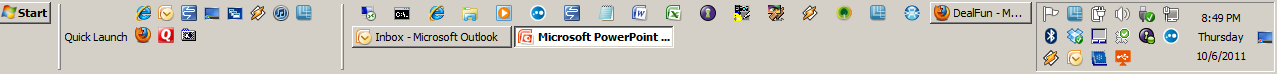 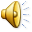 [Speaker Notes: RESIZING THE TASKBAR
WHY you ask, would I want to change it. If you, like myself have a LOT of QUICK LAUNCH, or “pinned” icons on the taskbar, it makes more room for more icons and you can then see them ALL without scrolling.  Drag the top edge of the taskbar UP to allow more space in the taskbar.  Here are two examples; the top taskbar is double the orignnal default size, the bottom taskbar is 3 rows high.]
Open excel 2007 in separate window
-My Computer
-Tools
-Folder Options
-File TypesChoose XLSX (XLSX for 2007 or XLS for 2003)Go to AdvancedUncheck "browse in same window" in advanced window.Then highlight Open    EditMake sure in the Action box it says &Open
-Copy one of the following and paste into "application used to perform action" (Check whether current path has OFFICE11 or OFFICE12 then copy and paste one of the following:
-"C:\Program Files\Microsoft Office\OFFICE11\EXCEL.EXE" "%1“
-"C:\Program Files\Microsoft Office\OFFICE12\EXCEL.EXE" "%1“
-Check the box next to use DDE 
-Remove anything that is in DDE Message box and DDE Application Not Running box.
-Make sure the application box says: EXCEL
-And in the Topic box it says: System
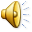 [Speaker Notes: Aaaah our Productivity subject, how to- OPEN EXCEL IN SEPARATE WINDOW
How many times have you wanted to open two Excel worksheets so you can compare them, or copy something from one to the other?  Well, here’s the steps needed to accomplish this feat.  You will now be able to click on two different files to open them in different windows.  The process is similar for 2003.]
Problem Steps Recorder
As the local PC guru you're probably very used to friends and family asking for help with their computer problems, yet having no idea how to clearly describe what's going on.  You also want to be aware of this tool in the event YOU are the one needing help-- Windows 7 includes an excellent new solution in the Problem Steps Recorder.
When any app starts misbehaving under Windows 7 then all your friends need do is click Start, type PSR and press Enter, then click Start Record. If they then work through whatever they're doing then the Problem Steps Recorder will record every click and key press, take screen grabs, and package everything up into a single zipped MHTML file when they're finished, ready for emailing to you. It's quick, easy and effective, and will save you hours of troubleshooting time.
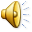 [Speaker Notes: Lastly we have the PROBLEM STEPS RECORDER
OK, now for the BIGGIE.  The PSR.   Whenever you are having problems with a program, or trying to do something maybe someone told you about and you still cannot do it, here’s help.  RUN the PSR to record ALL that you are doing, save it and send it to your FIX IT GUY, or the person who told you how to do something you are still unable to do.]
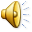 [Speaker Notes: GO to START, type    PSR   in the Search window and when it appears above, click it to select it.]
Click the Start Record button to begin recording.
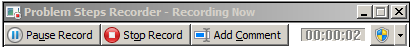 Pause  if necessary or click Stop record when you have captured all the problem steps.
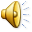 [Speaker Notes: CLICK START to begin recording and ALL your keystrokes and clicks are recorded.  When you are done, click STOP,]
Save the MHTML file to later send to your “PC Fixer person”.
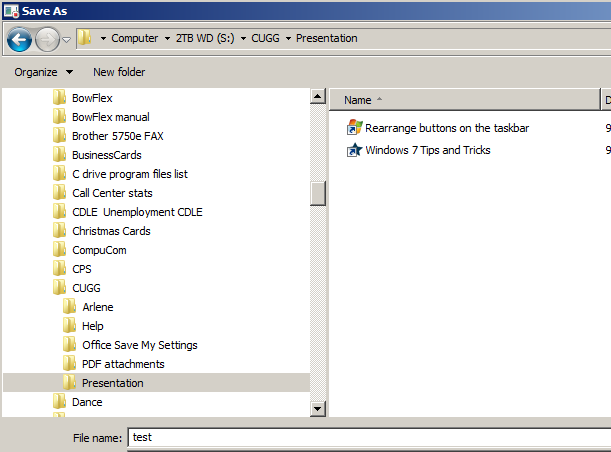 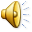 [Speaker Notes: You will then be asked to save the ZIPPED file which you can later print or send to someone for assistance.]
The ZIP file is ready to be sent to your “GURU”.
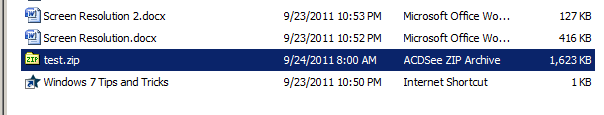 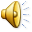 [Speaker Notes: In my example, I called the file TEST as shown in the slide.]
The PSR file looks like this.

You may have noticed what looks like one really WIDE monitor image; it’s actually 3 monitors in the image being displayed; that’s because I have my 15” laptop monitor, a 24” Dell monitor, and a 17” Acer monitor attached to my LAPTOP PC.
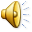 [Speaker Notes: Now, let me click my hyperlink to show you the TEST recording I created for this presentation.   The 3rd monitor mentioned in the slide is connected with a USB device from StarTech—it allows multiple monitors to be connected to any PC.]
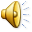 [Speaker Notes: And here are the HOT KEYS mentioned at the beginning of the preentation for those wanting to know about them.]